ДИЗАЙНЕРСЬКЕ ПРОЄКТУВАННЯ
Деревина як конструкційний матеріал природного походження
Підготувала 
к.п.н. Ольга Гервас
Зміст
1. Породи деревини
2. Пиломатеріали
3. Деревні листові матеріали
Деревина як конструкційний матеріал природного походження
23 вересня 2022
2
деревина
Деревина є особливим матеріалом, а як конструкційний матеріал, вона найбільш пристосована до біосистеми людини, до задоволення її культурних, естетичних та екологічних потреб. Вона також є прийнят і приємним для людини матеріалом, оскільки має схожу природу з тканинами тіла.
Деревина як конструкційний матеріал природного походження
23 вересня 2022
3
Породи деревени
Породи деревини є двох видів:
Листяні породи деревини;
Хвойні породи деревини.
Листяні породи деревини
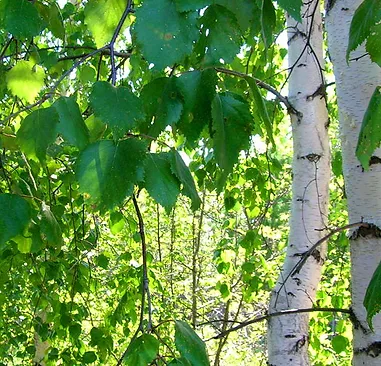 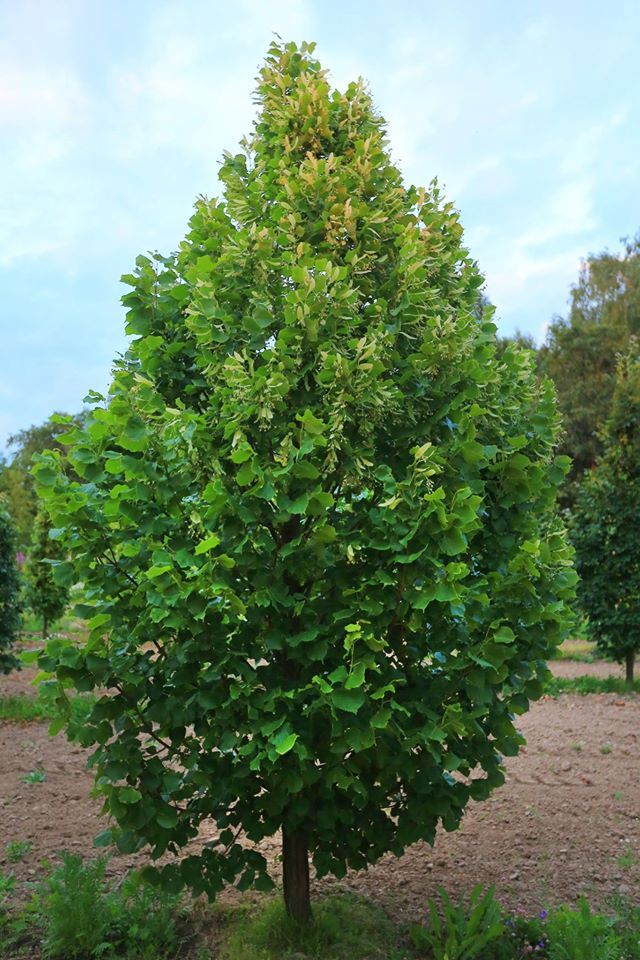 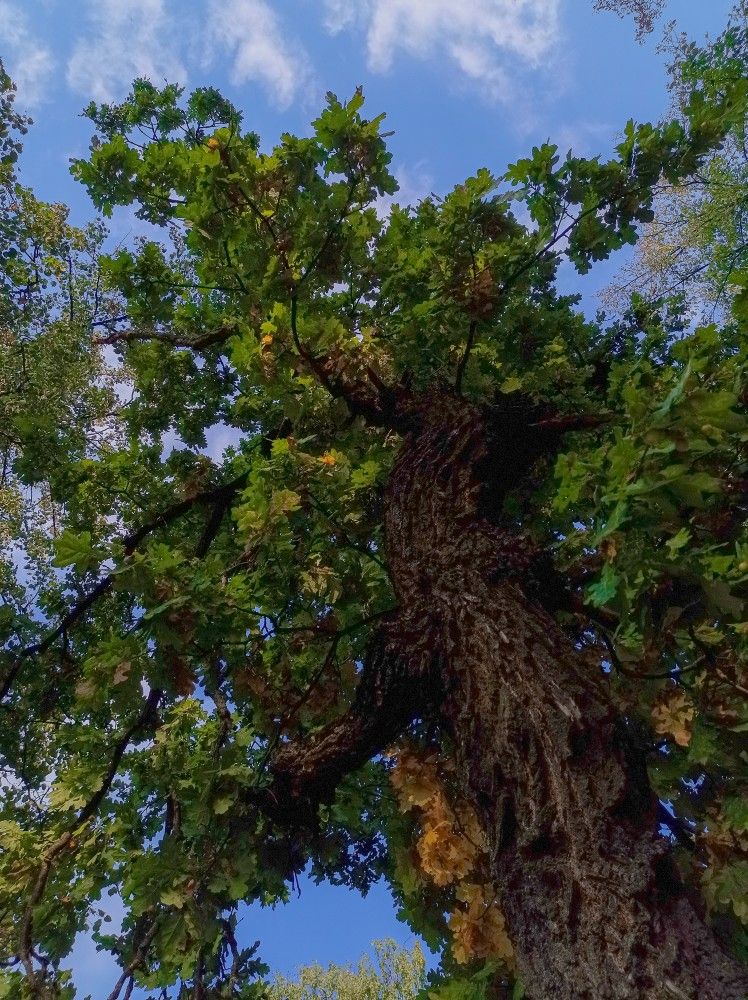 Дуб
Береза
Липа
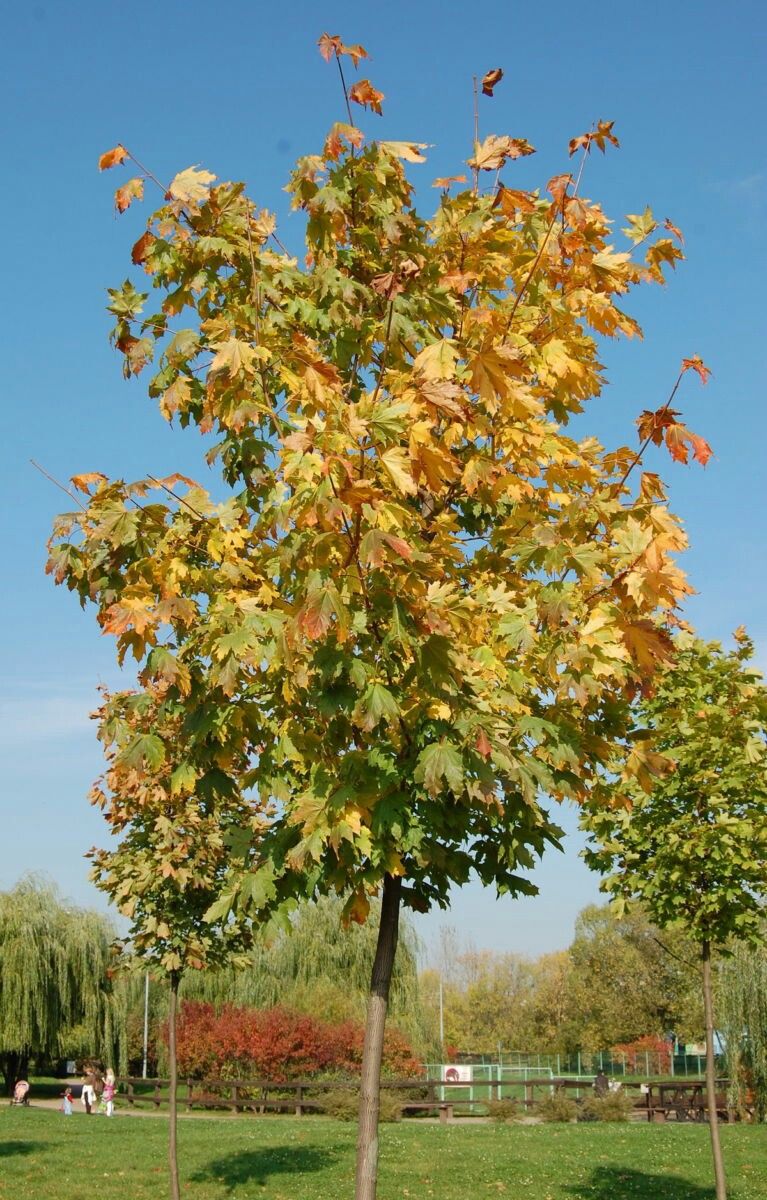 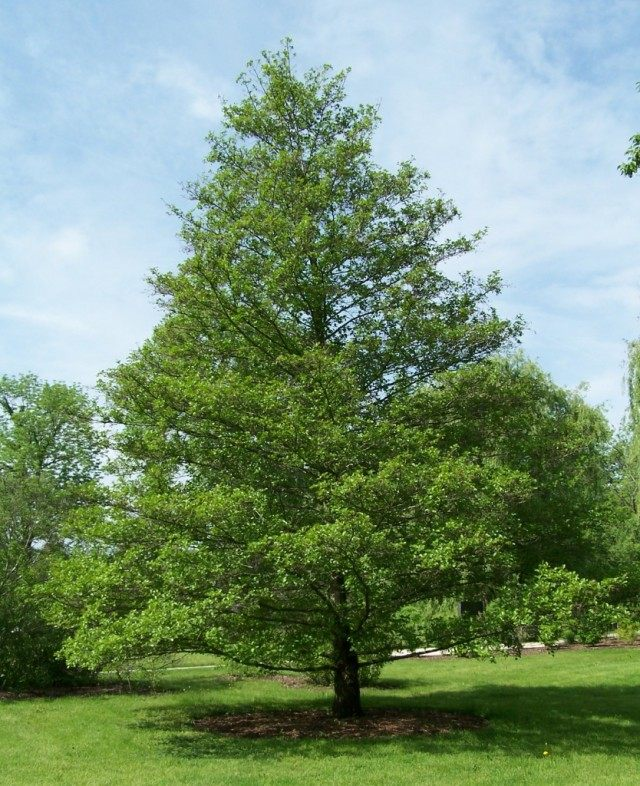 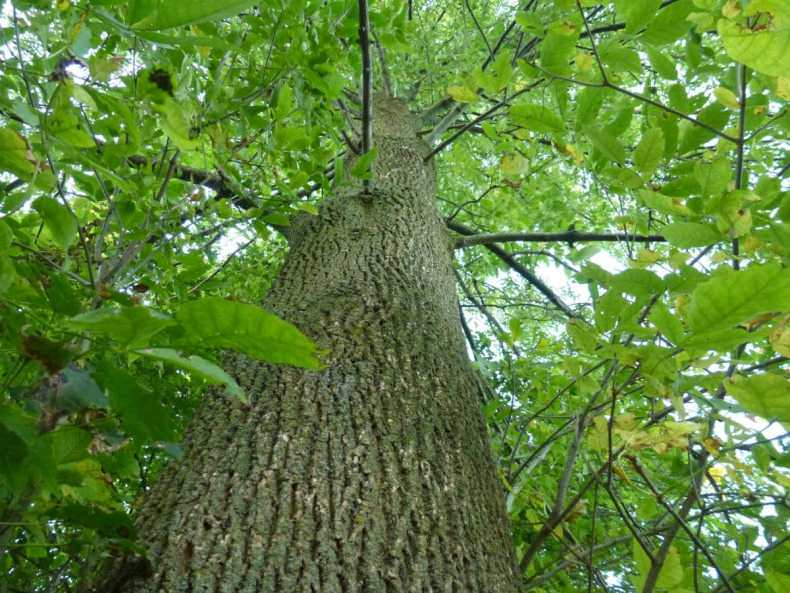 Вільха
Клен
Ясен
Деревина як конструкційний матеріал природного походження
23 вересня 2022
5
Хвойні породи деревини
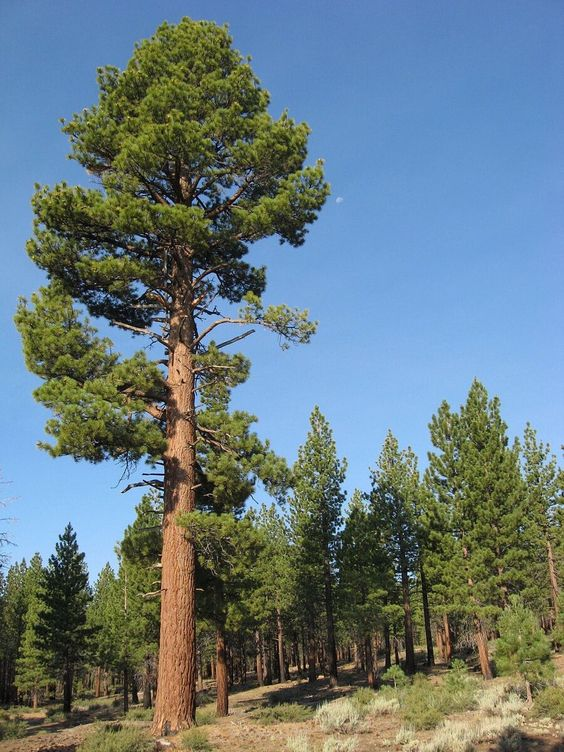 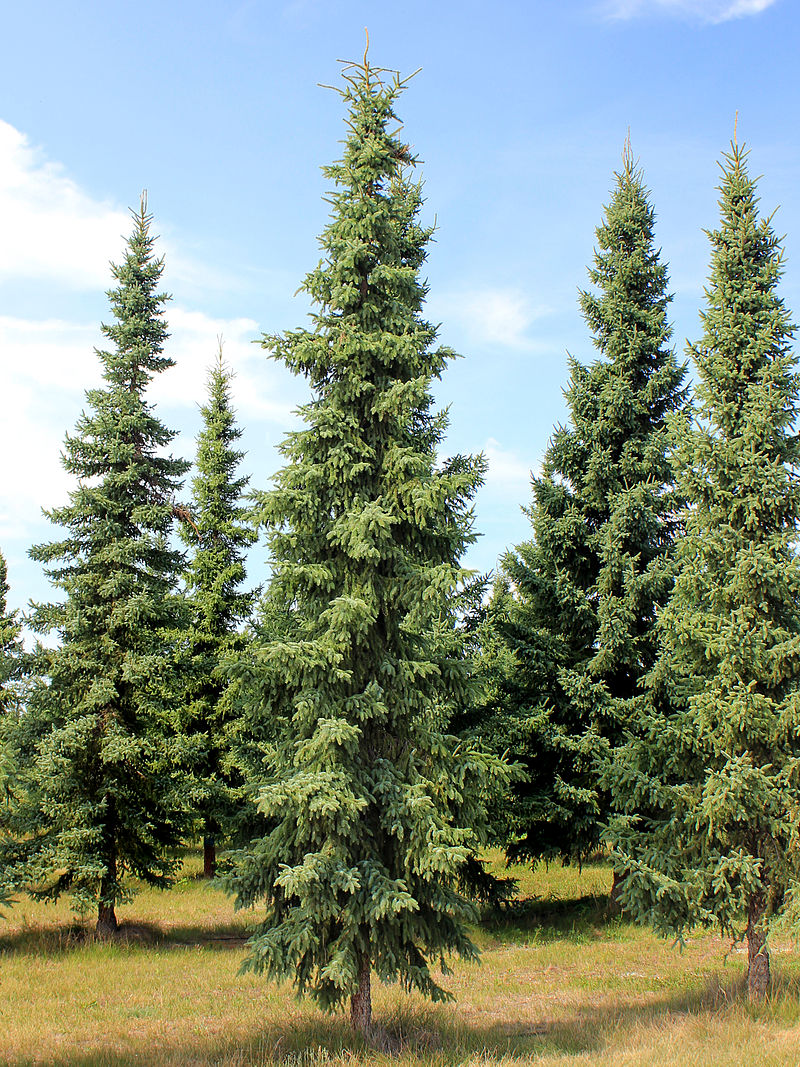 Модрина
Сосна
Ялинка
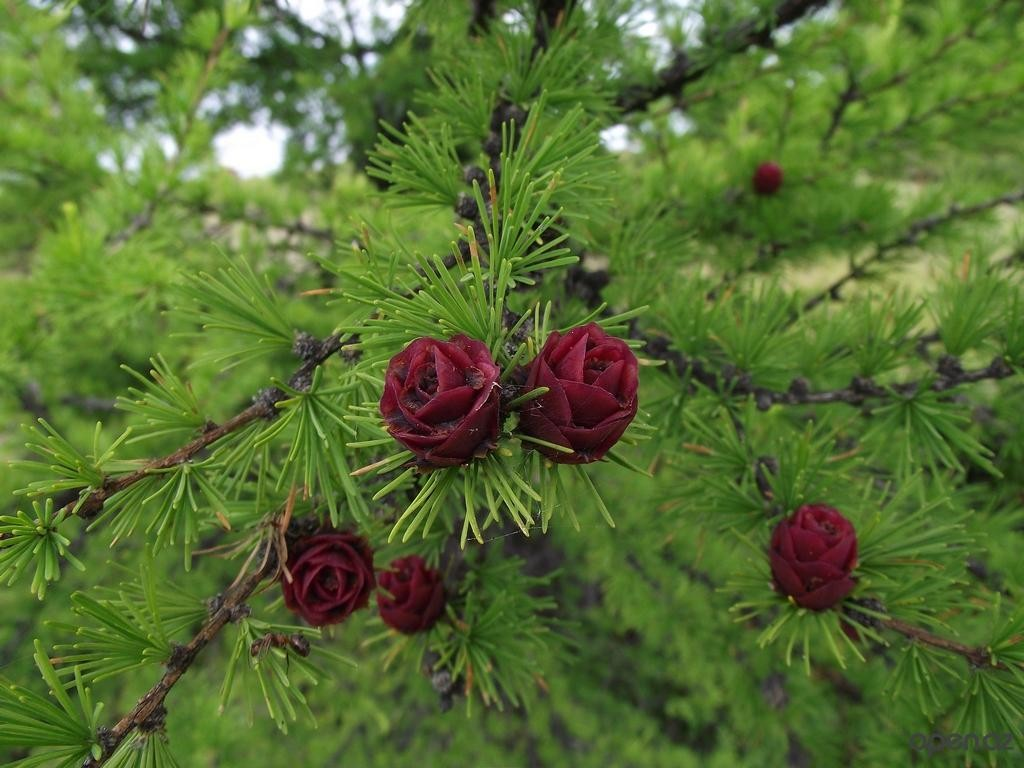 Деревина як конструкційний матеріал природного походження
23 вересня 2022
6
Структура порід деревини
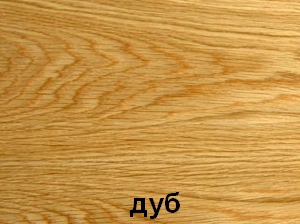 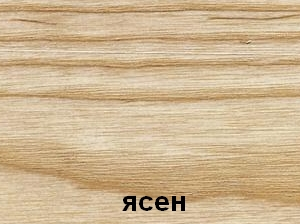 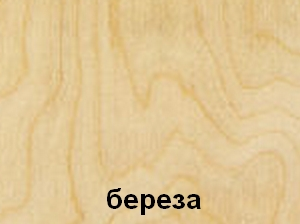 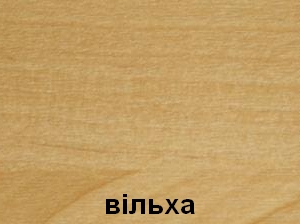 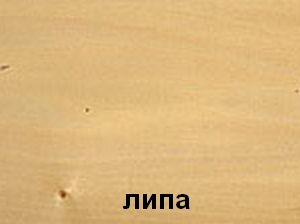 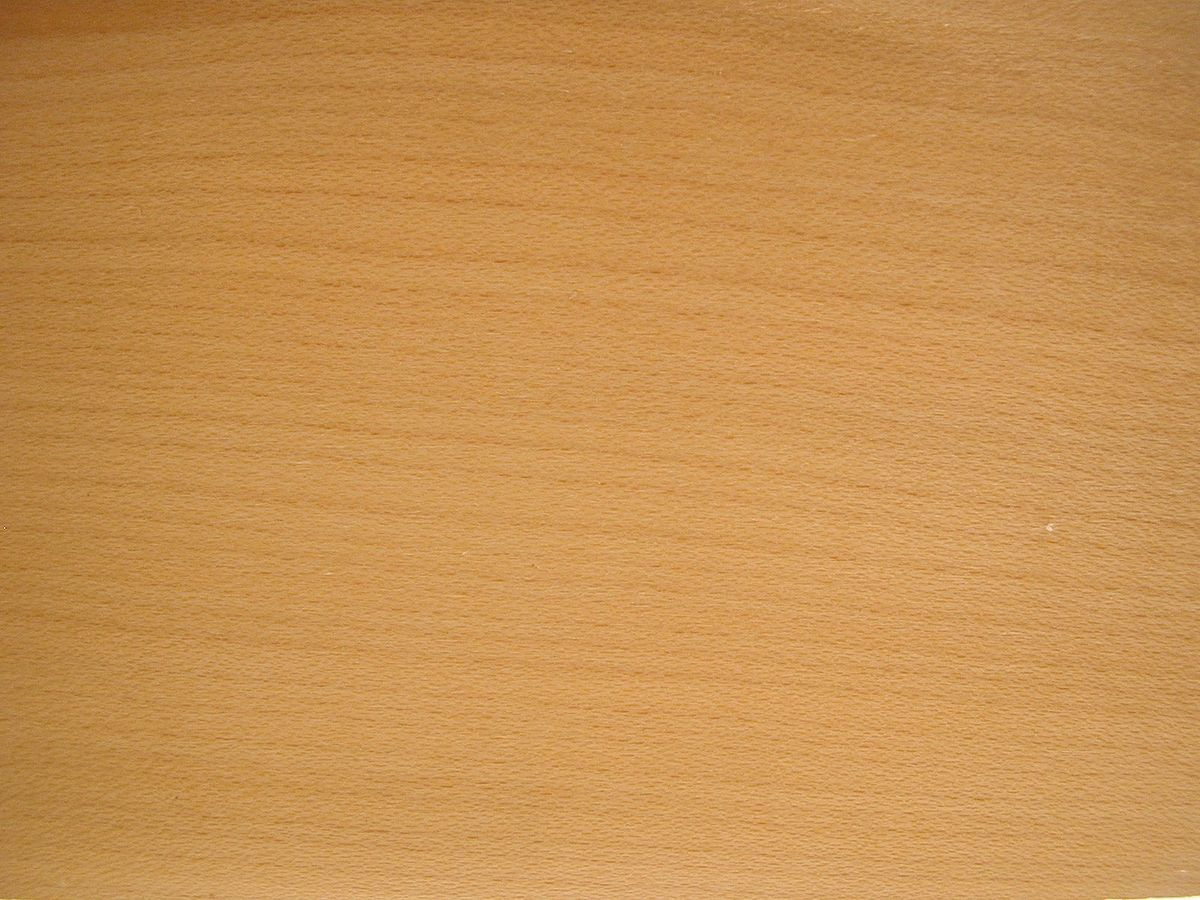 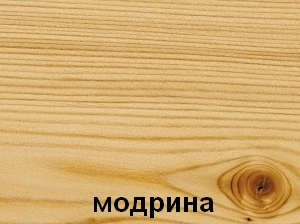 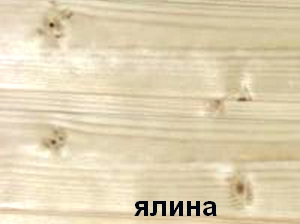 клен
23 вересня 2022
Деревина як конструкційний матеріал природного походження
7
пиломітеріали
Пиломатеріа́ли - пиляна деревна продукція певних розмірів та якості, яка має щонайменше дві плоскопаралельні пласті, отримана шляхом розпилювання колод.
виготовлення пиломатеріалів:
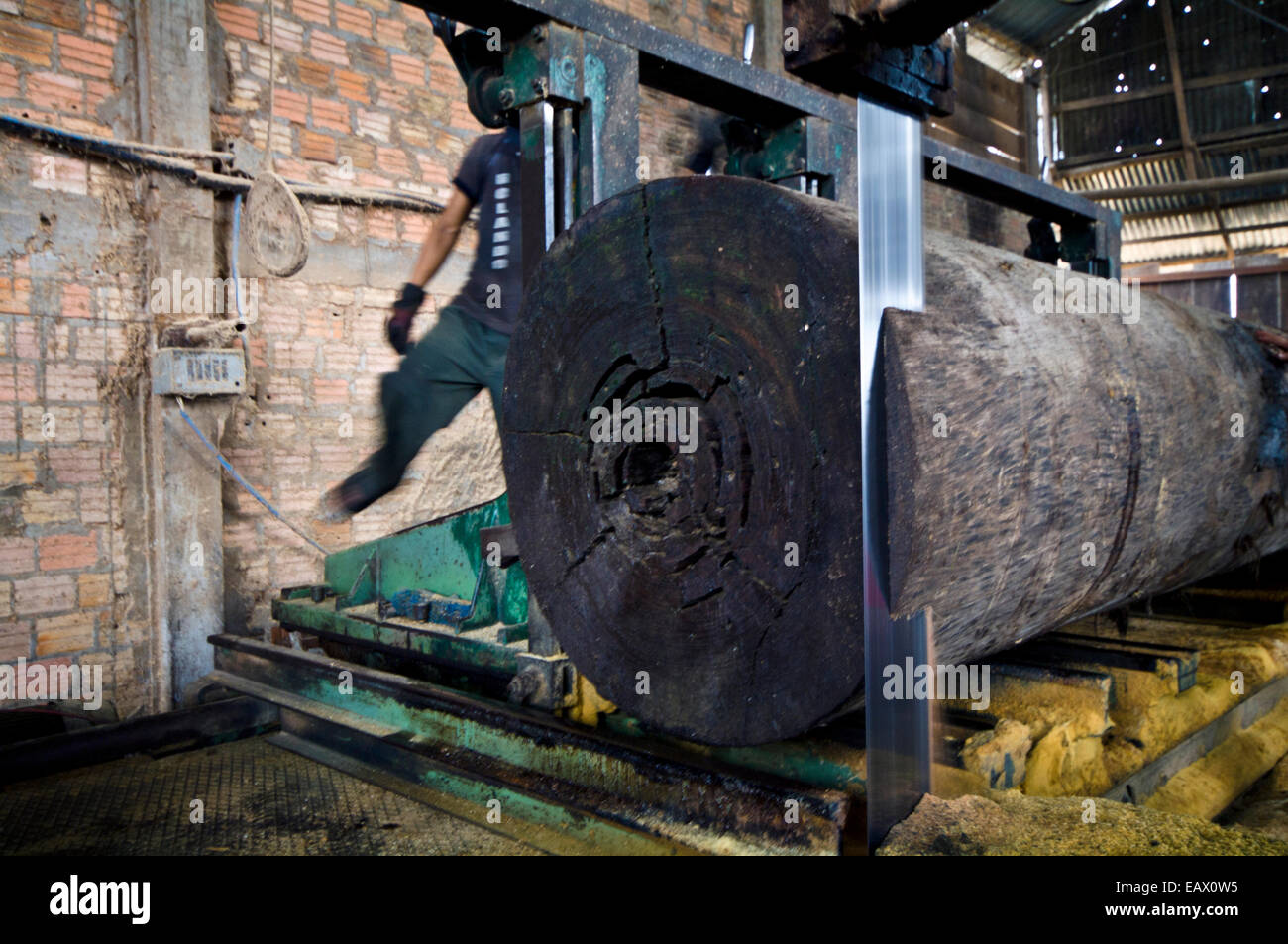 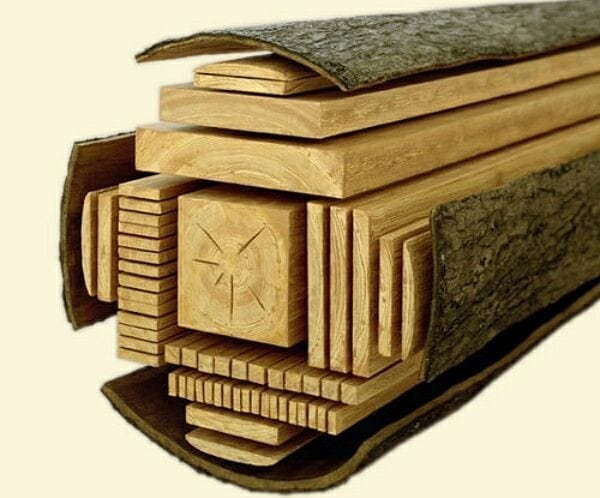 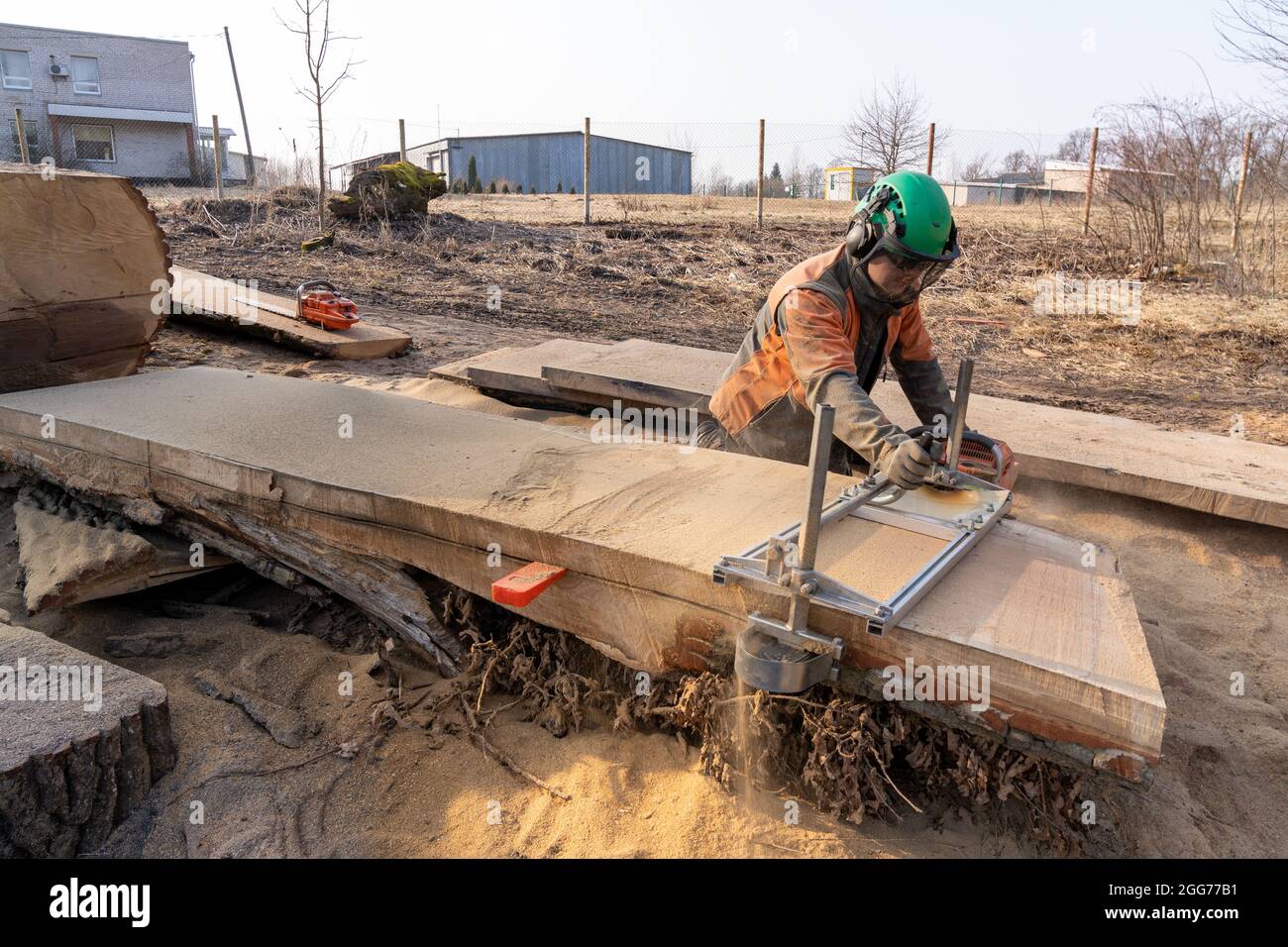 Для отримання деревинихматеріолів ділову деревину розрізають уздовж стовбура на спеціальних машнах- пилорамах.
Деревина як конструкційний матеріал природного походження
23 вересня 2022
9